Русская народная женская одежда
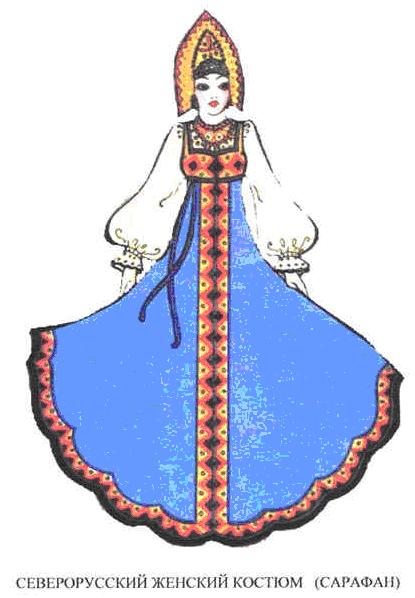 Украшение домов изображениями птиц
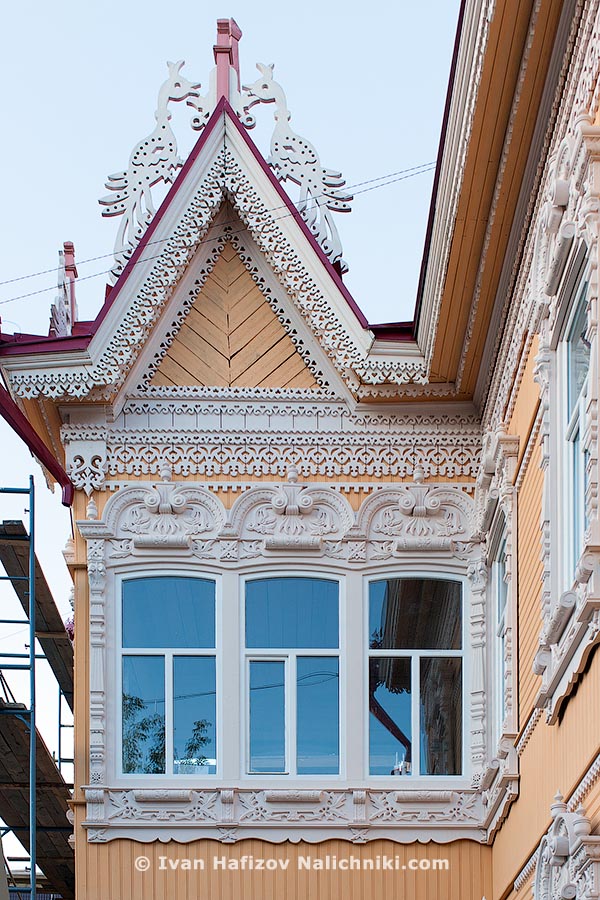 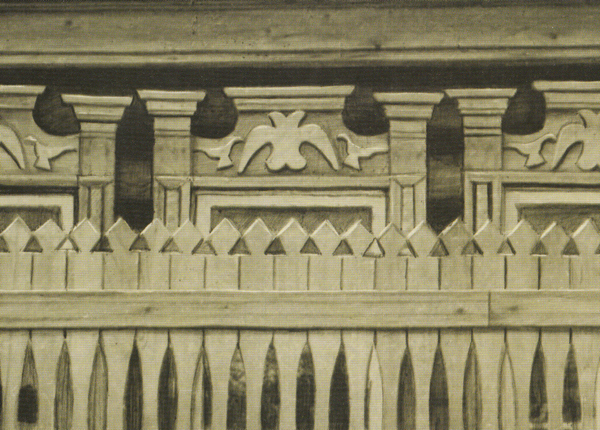 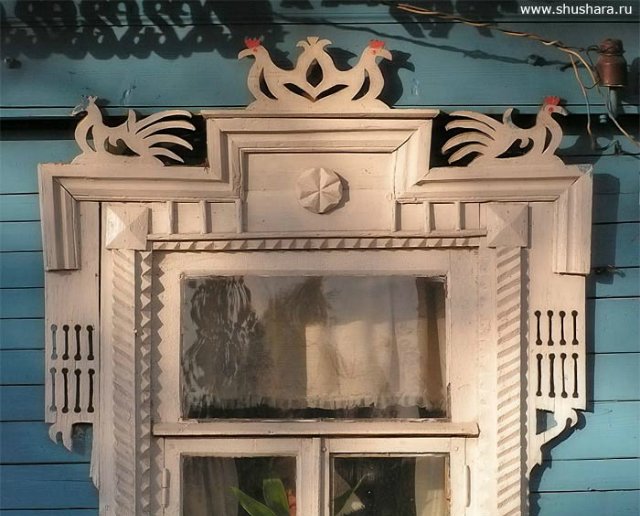 Сказки, легенды о птицах
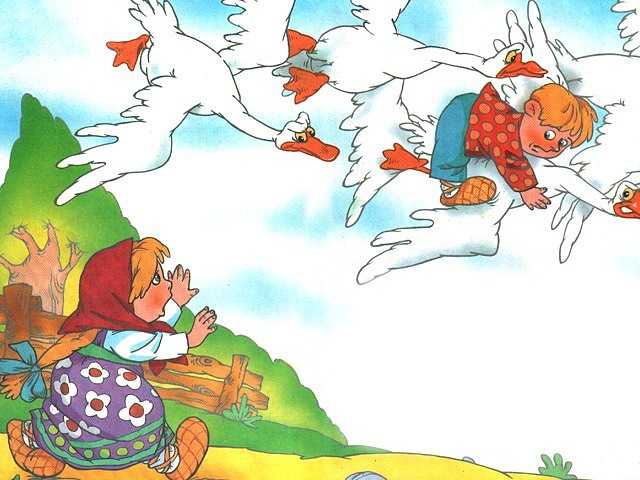 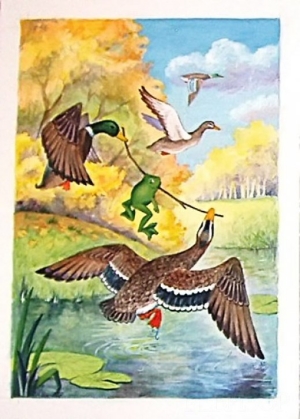 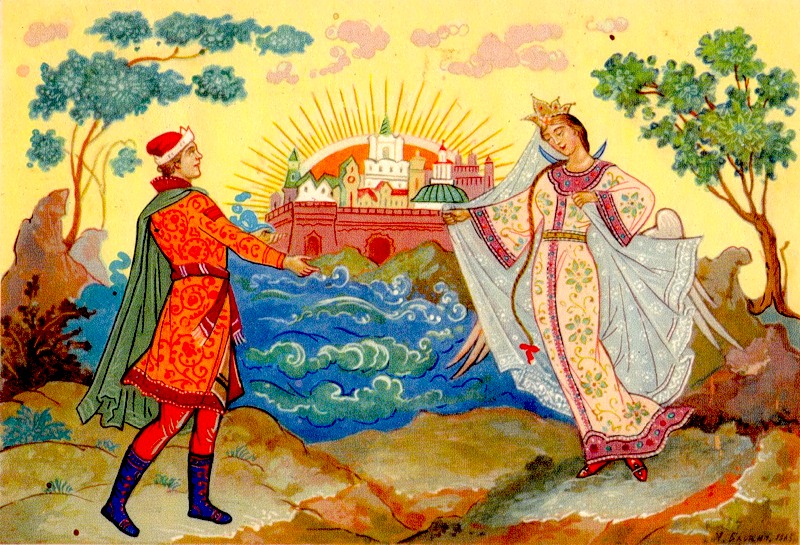 21 марта – день весеннего равноденствия
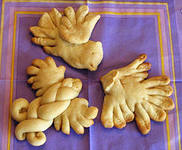 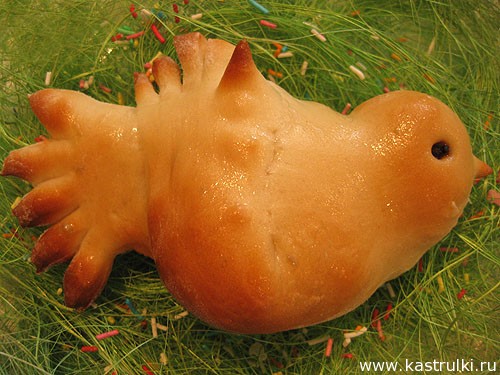